COVID-19 Business Town Hall
September 2020
Thank You, Partners!
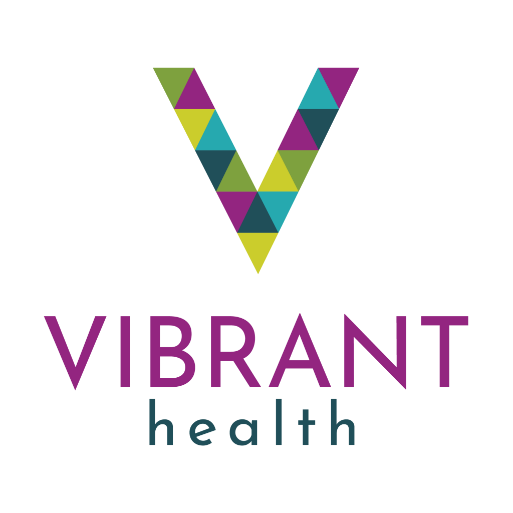 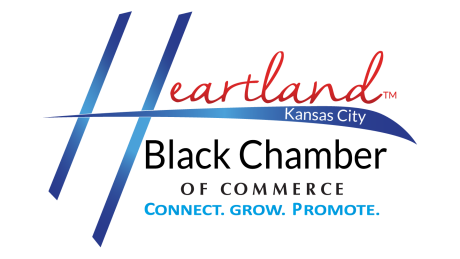 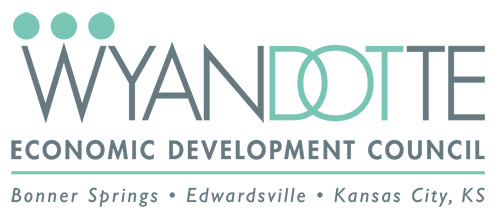 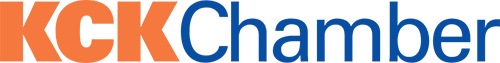 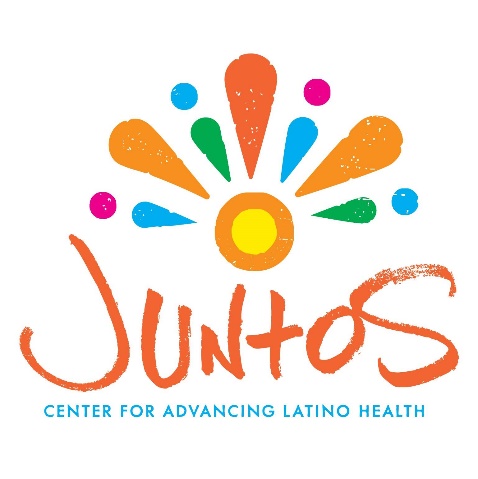 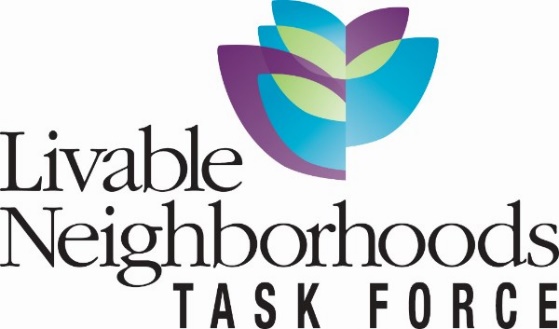 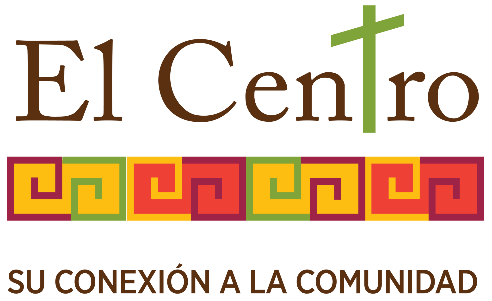 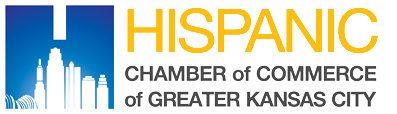 Agenda
How to respond to COVID in your business

FAQs

Testimonials from Local Businesses

Resources for Employers and Employees

Q & A Session 

*Please submit questions anytime in the Q&A box!
Our Panelists
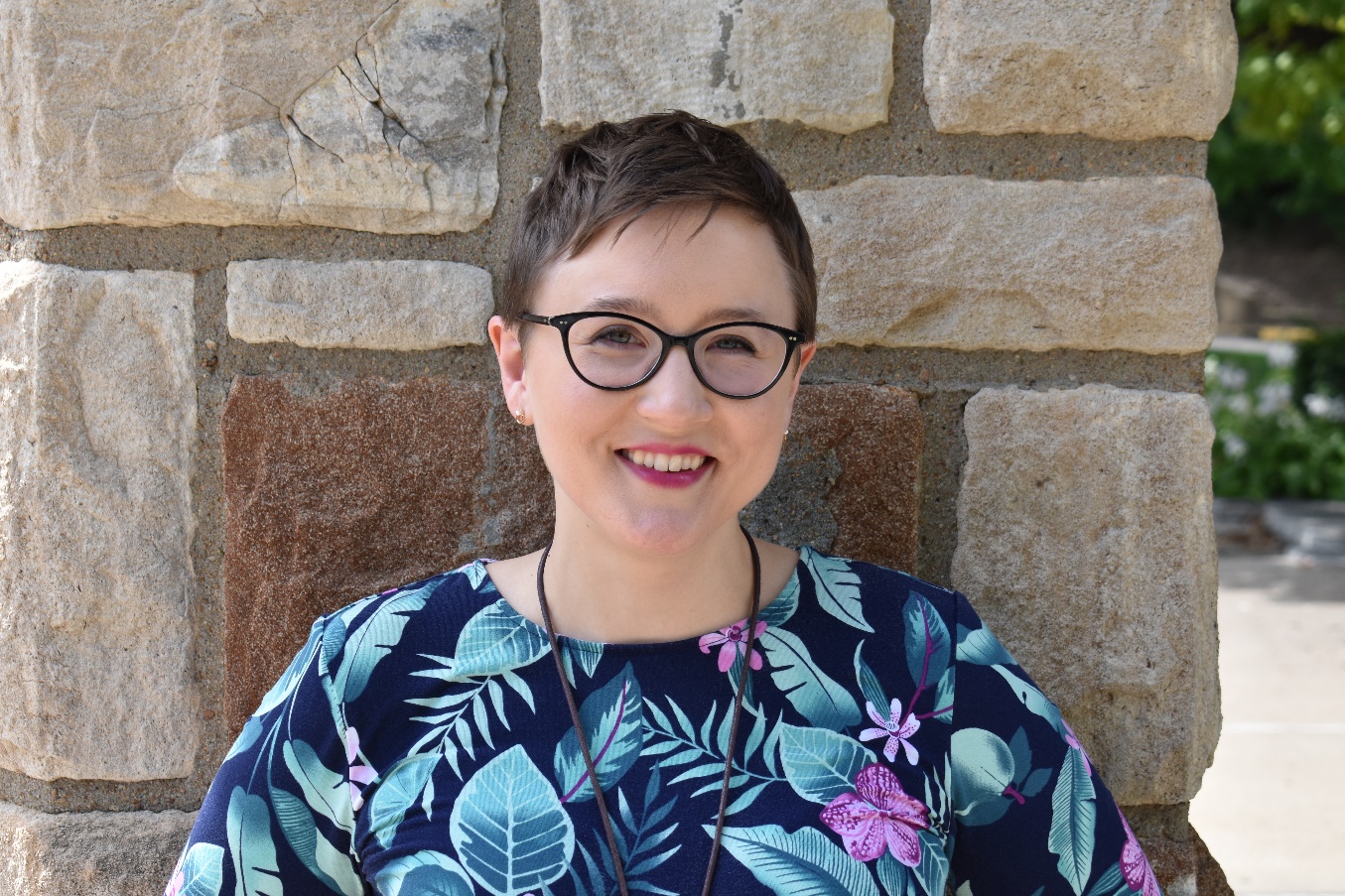 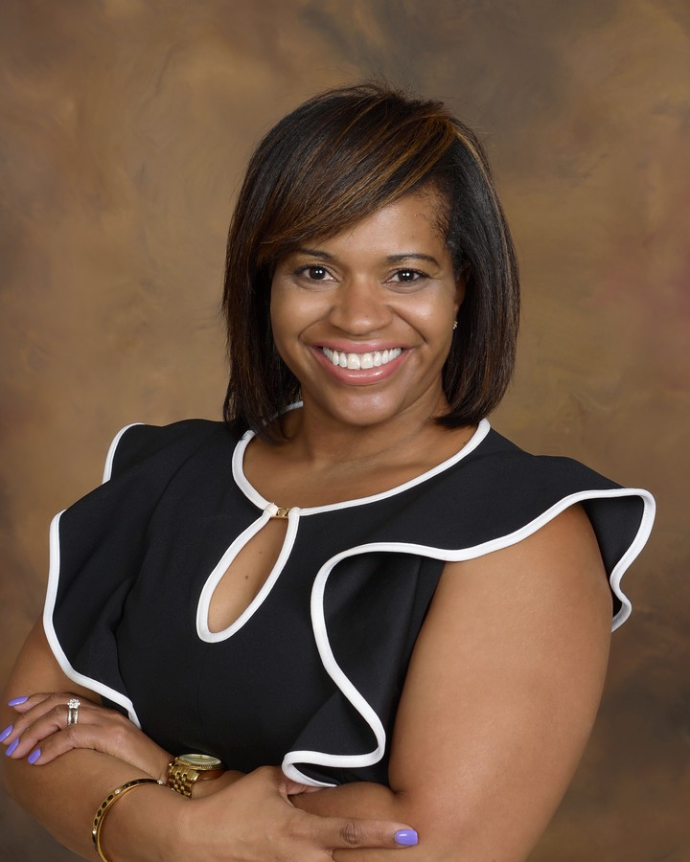 Janell Friesen, MA
Public Information Officer
Unified Government Public Health Department
Nicole Garner, MBA, HCA
COVID Program Manager
Unified Government Public Health Department
Our Panelists
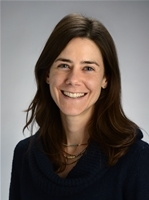 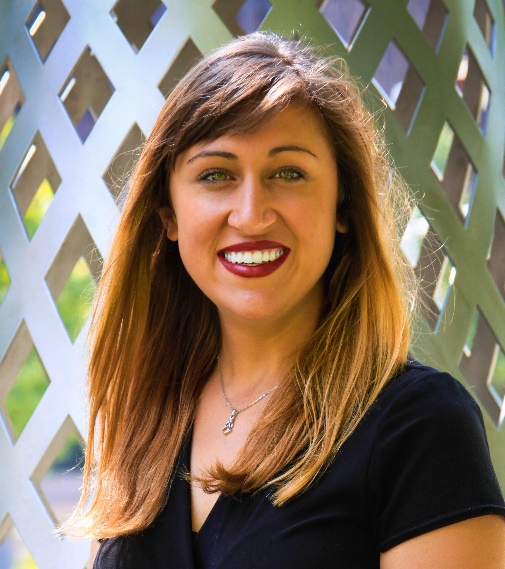 Hailey Shoemaker, MPH, CPH
Epidemiologist
Unified Government Public Health Department
Erin Corriveau, MD, MPH
Deputy Public Health Officer
Unified Government Public Health Department
Our Panelists
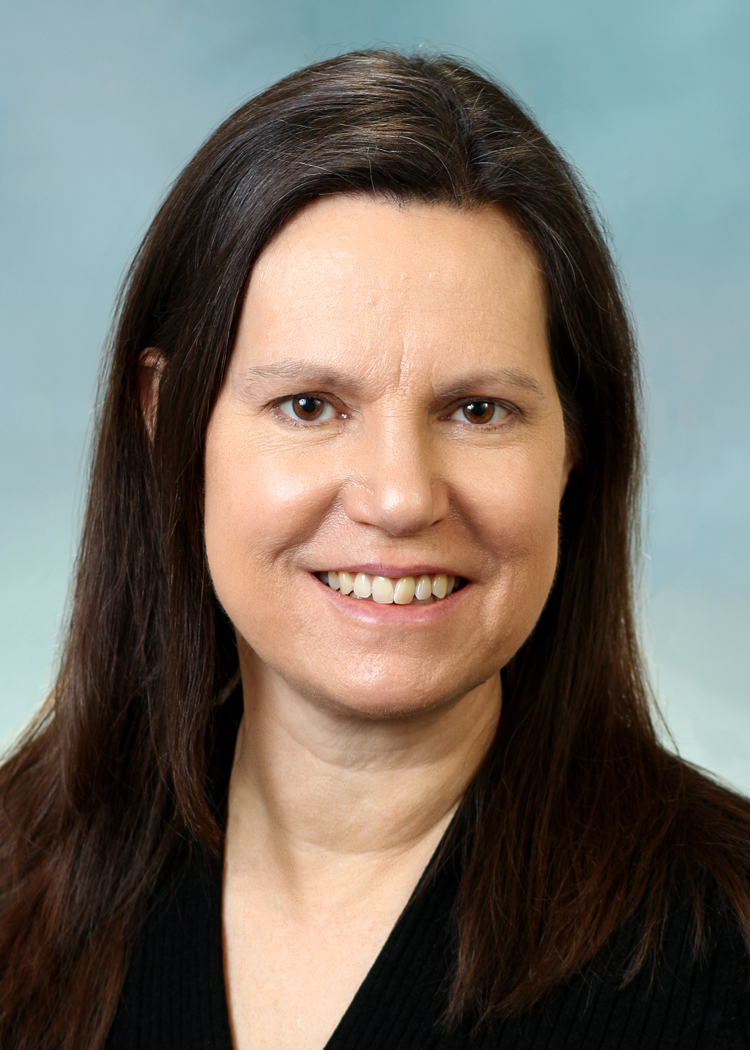 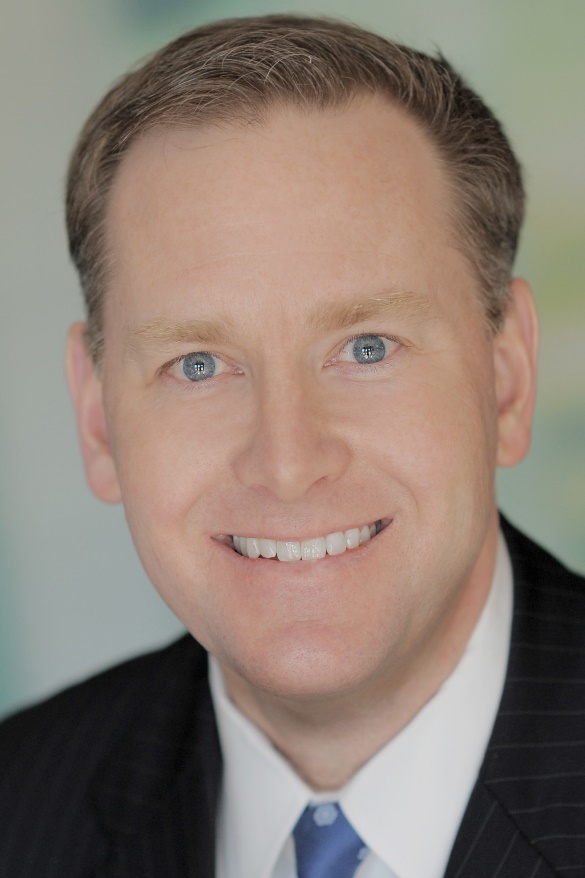 Kate Webb
Controller
CoreSlab Structures
David Staker
CEO and President 
Plastic Packaging Technologies
What to do if an employee tests positive
A step by step guide
My employee has COVID!
1. RESPOND
2. ISOLATE
3. RETURN TO WORK
4. MONITOR
1. RESPOND
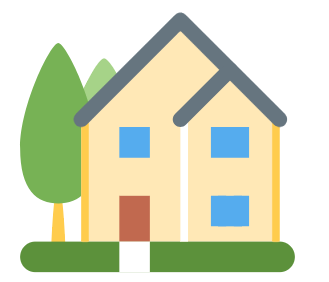 Sick employee isolation/Cleaning

Gather Information

Contact the Health Department

Contact Trace
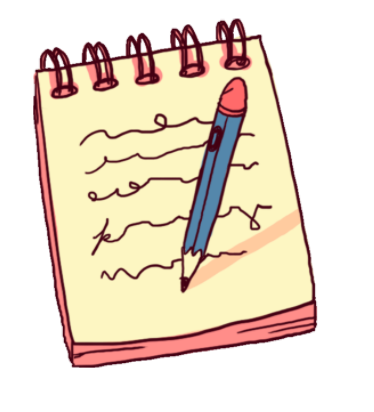 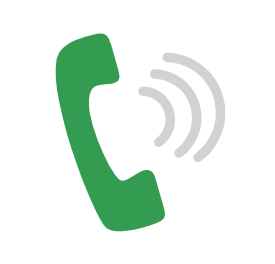 Sick employee isolation + Cleaning
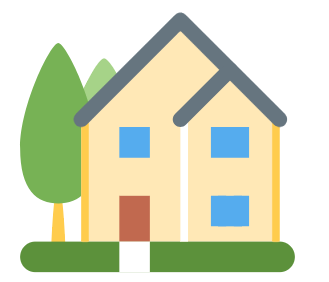 If ill, send home to isolate

Evacuate work area, 24 hrs

Clean employee surfaces
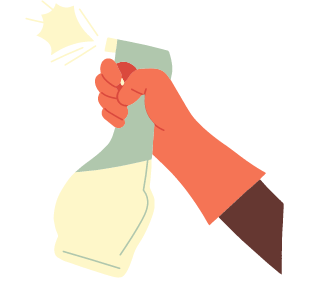 [Speaker Notes: Send ill employee home
Evacuate work area, 24 hrs
Clean all surfaces used by employee 
*If area can be evacuated for 7 days (e.g. personal office), no cleaning needed
Employee should isolate at home away from other people (more details later)]
Gather Information
Date started feeling sick

Date tested

Last day at work

Close contacts at work, carpool, lunch
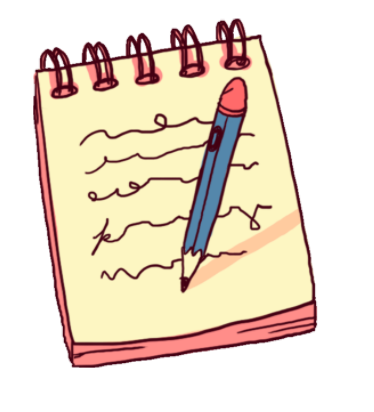 [Speaker Notes: Before calling the health department, gather the following:
When did the employee (student) start feeling sick? 
When did the employee get tested?
When was the employee's last day at work?
Did the employee work closely with, carpool with, or eat with anyone else?]
Contact the Health Department
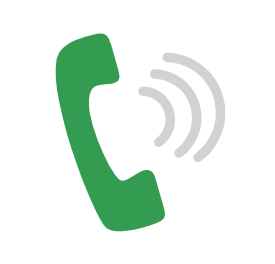 Report the information
Hshoemaker@wycokck.org
(913) 573-6733

Ask any questions

HD will give additional guidance
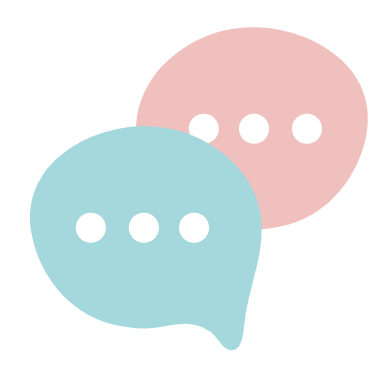 Why Contact Trace?
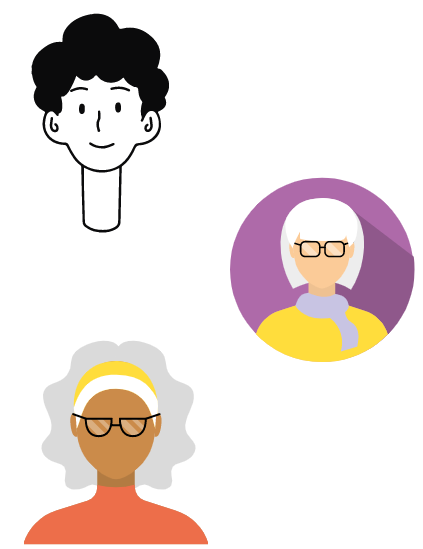 Prevent spread to vulnerable
Catch people before ill
COVID can spread before you feel sick
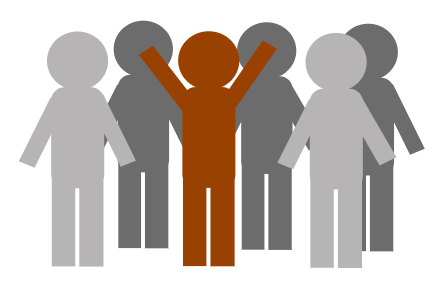 Contact Trace
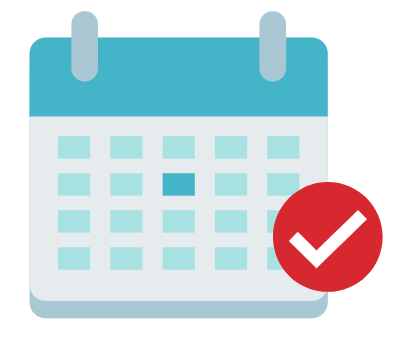 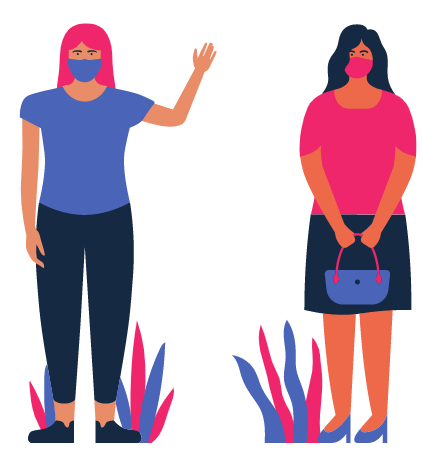 EMPLOYEE QUARANTINE & ISOLATION
2.
Sick/Positive Employees
10 days from symptom onset
72 hours no fever + improvement in symptoms
Contacts of Positive Cases
14 days from last contact
Get tested 7-9 days after exposure
Even if negative test, stay home 14 days
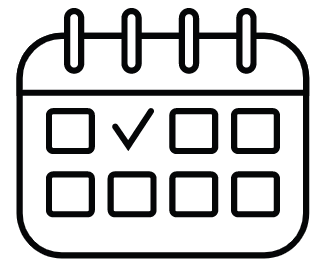 [Speaker Notes: Sick/Positive Employees
Minimum 10 day isolation from the onset of symptoms 
72 hours no fever, no fever reducing medication
Significant improvement in symptoms
Contacts of Positive Cases
14 day quarantine at home
Get tested 7-9 days after exposure
Even if negative test, stay home 14 days]
3. RETURN TO WORK
Meet quarantine/isolation guidelines  return safely
Can ask employee to provide test results
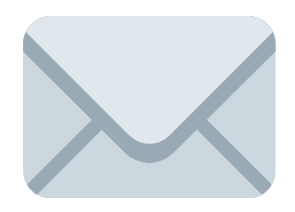 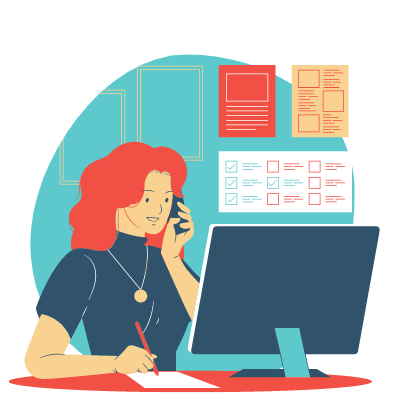 [Speaker Notes: After employees meet quarantine and isolation guidelines, they can return to work. 
Ask the employee for a return to work letter if you need proof of test results or dates.]
4. MONITOR
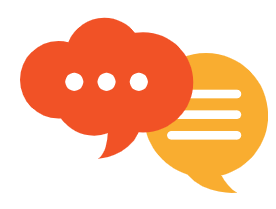 Increase COVID Mitigation Efforts

Communicate

Monitor and adapt
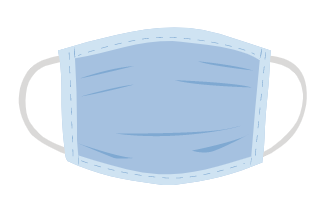 Increase COVID Mitigation Efforts
Require masks
Refuse entry w/o mask
Paid COVID leave
Symptom screening
Keep employees informed
Sick family members? Stay home!
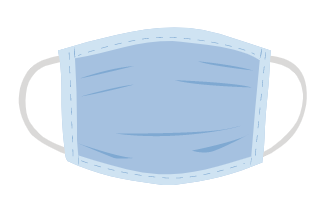 [Speaker Notes: Employee/student masks required
Refuse entry to non-masked customers
Lenient COVID plans (80 hours paid for COVID quarantine/isolation)
Employee symptom screening at the door
Keep employees informed of case count
Employees with sick family members stay home]
Increase COVID Mitigation Efforts
Employees must wear masks in carpool
Close break rooms
Reduce tables in break rooms
Reduce congregation points
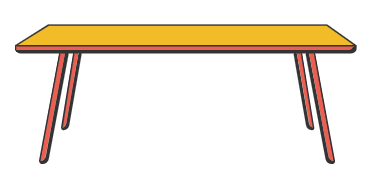 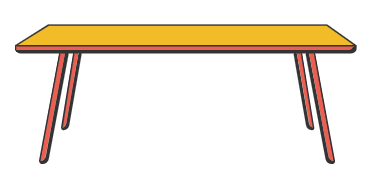 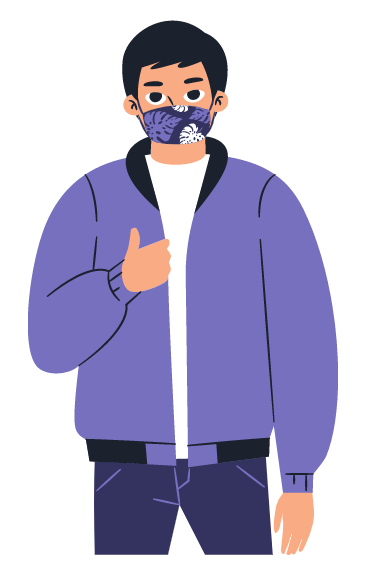 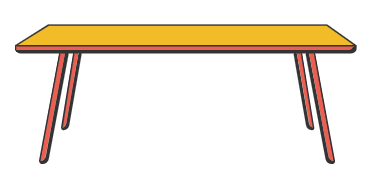 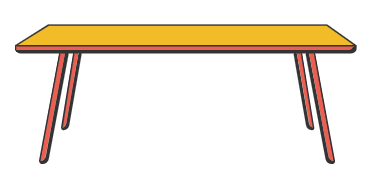 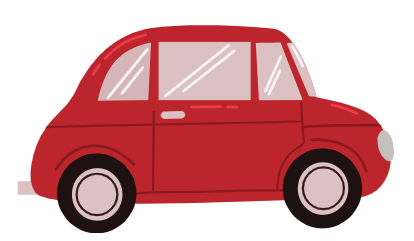 Monitor and adapt
Keep a log of cases and contacts

Report positives to HD

Tricky situations report to HD
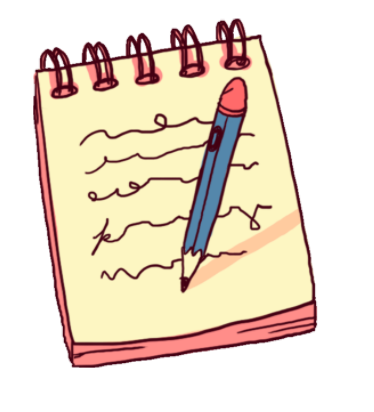 [Speaker Notes: Keep a log of positive cases, people with symptoms, contacts
When you receive more positive results, report to HD
Tricky situations (household, parties outside of work, etc) report to HD]
Business Testimonials
Kate Webb, Coreslab Structures
&
David Staker, Plastic Packaging Technologies
VAT
Frequently Asked Questions
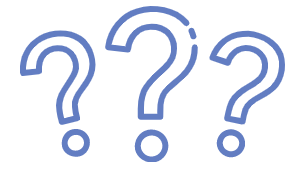 VAT
When should you send an employee to get tested?
If symptomatic, get tested immediately.  (9AM-3PM, 619 Ann Ave.)
If exposed:
Seek testing 7-9 days after exposure.
Kucirka, L. M., Lauer, S. A., Laeyendecker, O., Boon, D., & Lessler, J. (2020). Variation in False-Negative Rate of Reverse Transcriptase Polymerase Chain Reaction–Based SARS-CoV-2 Tests by Time Since Exposure. Annals of Internal Medicine, 173(4), 262–267. https://doi.org/10.7326/m20-1495
Employee Re-Testing?
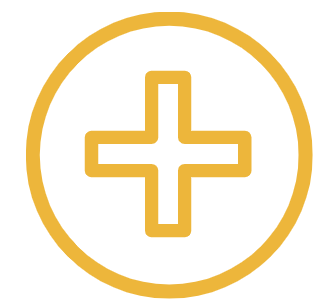 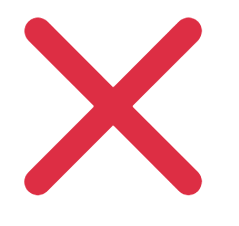 If positive, do not re-test.
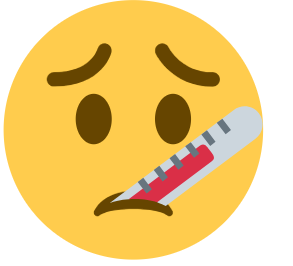 If negative, re-test if:
New exposure
New symptoms
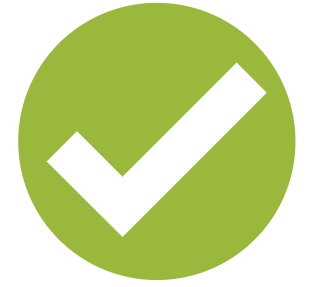 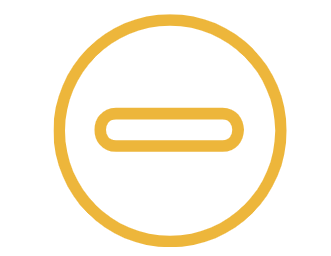 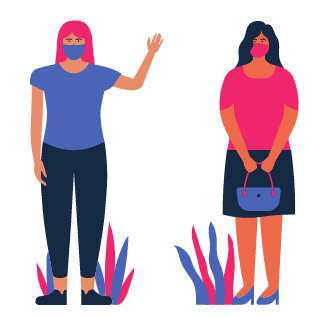 VAT
[Speaker Notes: If negative, re-test if:
The person has returned to work and was exposed again
The person has developed new symptoms]
Exposed employee gets negative test result -come back to work immediately?
No
Remain at home for 14 days
Full quarantine period
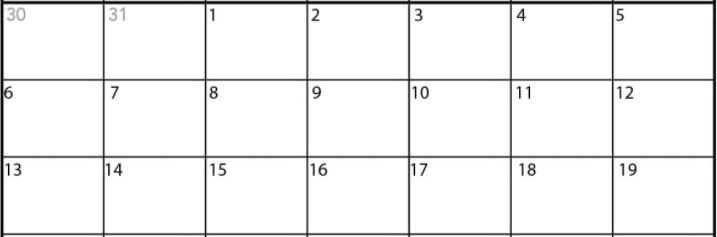 Exposure
Get tested
Return to Work
[Speaker Notes: Yes, you can and should require employees to get tested if they were exposed to COVID or have symptoms
Be careful of faulty/fake test results- check with UGPHD]
Do I need to shut down my business and get everyone tested?
Likely, no
Only close contacts need to quarantine
If enough non-exposed employees are available, you can remain open with those employees
Exposed
Not Exposed
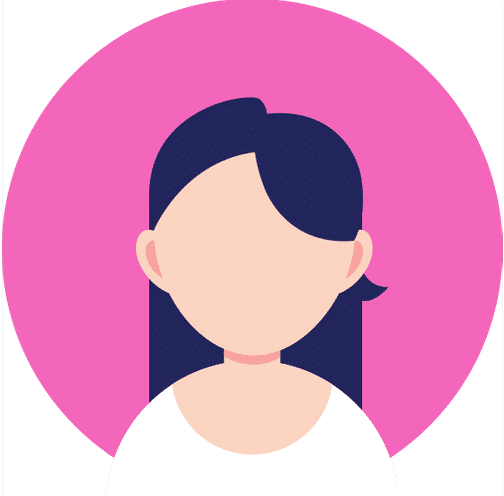 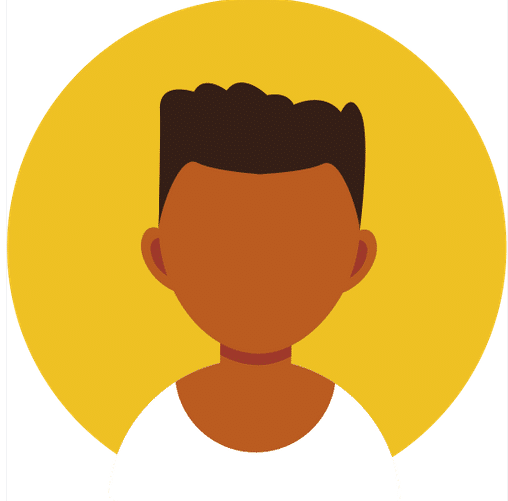 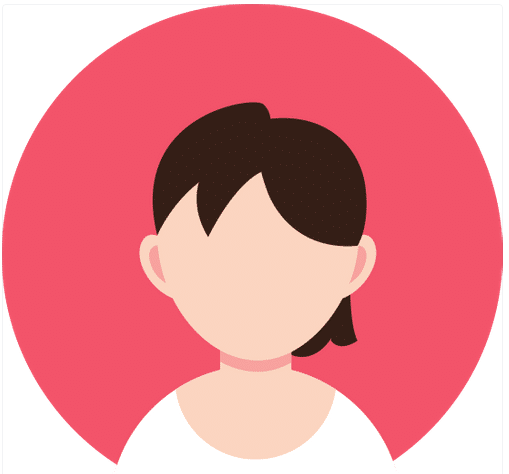 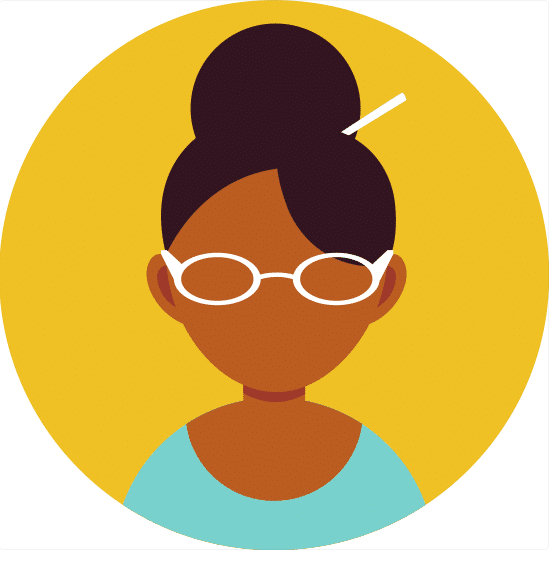 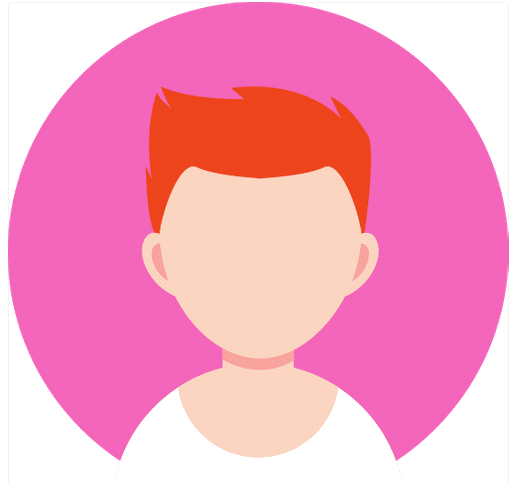 COVID- Positive
Quarantine
No quarantine
[Speaker Notes: Yes, you can and should require employees to get tested if they were exposed to COVID or have symptoms
Be careful of faulty/fake test results- check with UGPHD]
Can an employer require an employee to get tested?
No
Can require employees to stay home per guidelines if the employee does not want to be tested
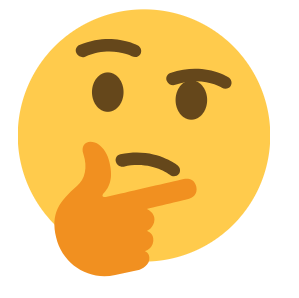 [Speaker Notes: Yes, you can and should require employees to get tested if they were exposed to COVID or have symptoms
Be careful of faulty/fake test results- check with UGPHD]
How can I get a letter/proof of test results for my employee?
If the positive test was <14 days ago: 
Reach out directly to UGPHD, (913) 573-6733
We can confirm / send a letter to you directly
If the test was negative or >14 days ago
We can send a letter to the employee only
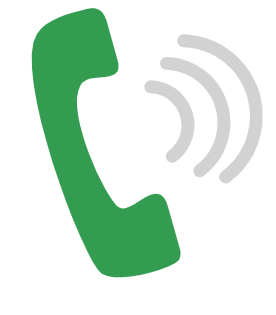 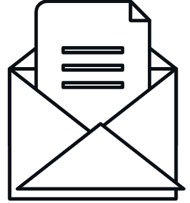 [Speaker Notes: If the positive test was <10 days ago: reach out directly to UGPHD, (913) 573-6733, and we can confirm / send a letter to you directly
If the test was negative or >10 days ago, we can send a letter to the employee via email or USPS]
Can I just follow the CDC guidelines and be OK?
Only if 
you are fire response, police, a hospital, or other direct health care provider 
AND you cannot keep the business open without having exposed persons at work
Defer to Wyandotte County Health Department
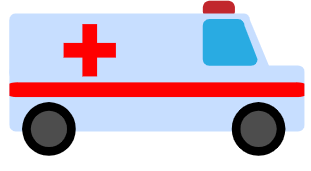 [Speaker Notes: Only if you are fire response, police, a hospital, or other direct health care provider AND you cannot keep the business open without having exposed persons at work
Defer to the guidelines of the Wyandotte County Health Department]
Exceptions to the 14-day quarantine for essential businesses?
Only hospitals/direct patient care, firefighters, police, EMS, and other first responders are exempt
All other businesses MUST quarantine exposed employees for 14 days
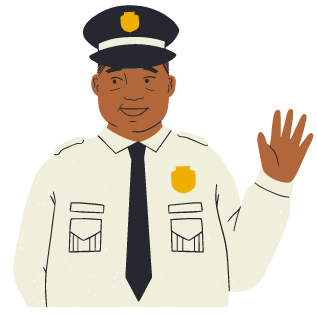 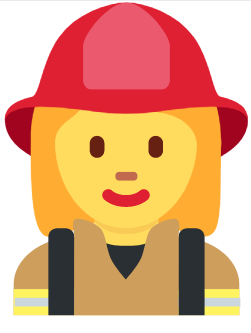 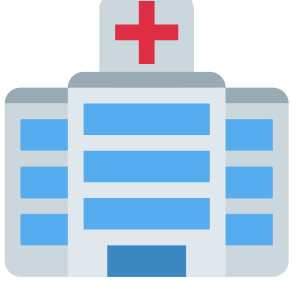 VAT
[Speaker Notes: Only hospitals/direct patient care, firefighters, police, EMS, and other first responders are exempt
All other businesses MUST quarantine exposed employees for 14 days UNLESS both employees wore fit-tested N-95 masks at time of exposure]
Resources
For Employers and Employees
Employer Resources
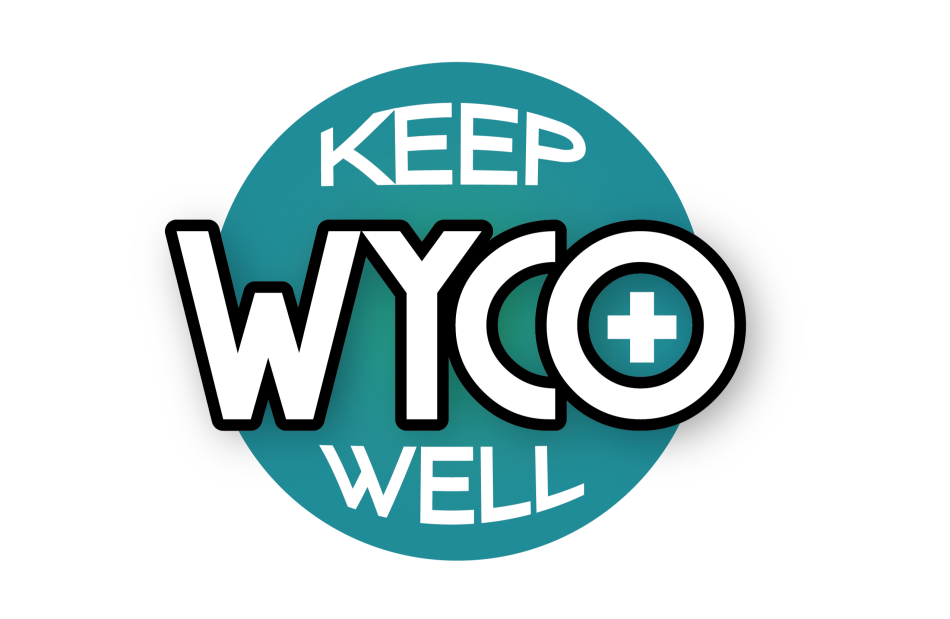 KeepWyCoWell.com
Employer Resources
CARES Act

https://alpha.wycokck.org/UG-CARES-Act-Working-Group

https://home.treasury.gov/policy-issues/cares
Employee Resources
www.healthcare.gov
If you have recently moved, gotten married, or lost insurance, you can sign up for a government-subsidized health insurance plan right away
3-1-1 (913-573-5311)
COVID questions and assistance
Community Health Workers
Also can answer many employer questions
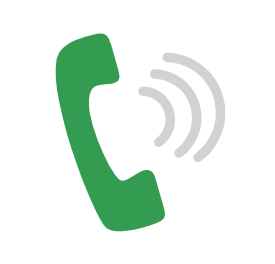 [Speaker Notes: Resources on our website for businesses, including our business toolkit

Resources for individuals, such as:
-Testing info
-Food needs request
-Resource list for wide array of resources, updated weekly
-Can also get assistance by calling 3-1-1]
Employer and Employee Resources
wycokck.org/COVID-19
[Speaker Notes: Resources on our website for businesses, including our business toolkit

Resources for individuals, such as:
-Testing info
-Food needs request
-Resource list for wide array of resources, updated weekly
-Can also get assistance by calling 3-1-1]
Thank you!
Questions?
Type questions into the Q&A.